Vyčíslování chemických rovnic
Oxidační číslo
Oxidační číslo prvku ve sloučenině je výslednému náboji (skutečnému nebo myšlenému), který by daný atom získal při úplné polarizaci všech svých vazeb. Jde o formální pojem, často neodpovídá skutečné elektronové konfiguraci v molekule. píše se římskou číslicí, vpravo nahoře od značky prvku.
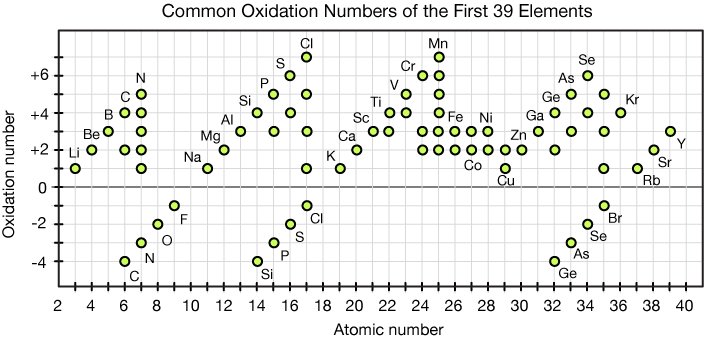 !! Součet oxidačních čísel všech atomů v elektroneutrální molekule je roven nule.

!! Součet oxidačních čísel všech atomů v iontu je roven jeho náboji.

Volný atom má oxidační číslo nula.
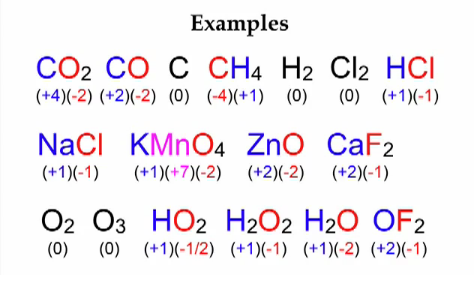 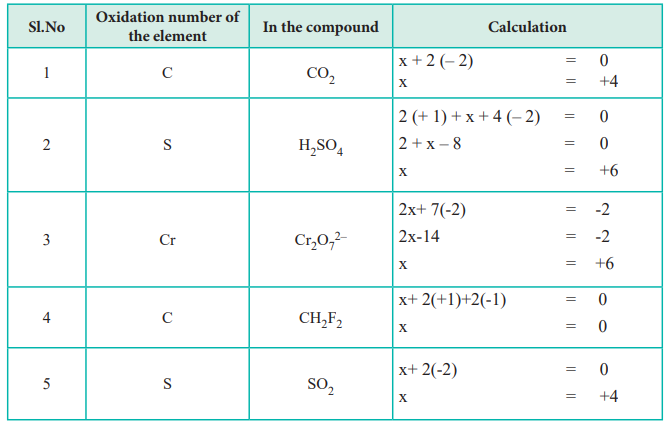 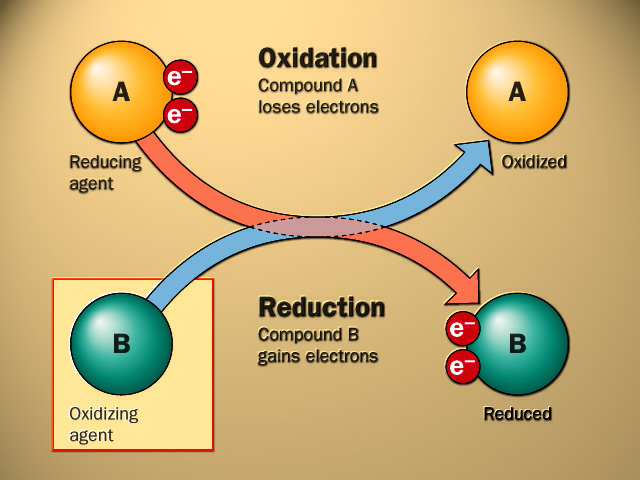 Oxidačně-redukční (redoxní) rovnice
Při řešení redoxních rovnic dodržujeme obecná pravidla na výpočet stechiometrických koeficientů používáme následující postup:
Zjistíme oxidační čísla všech atomů v rovnici.

 Napíšeme parciální chemické rovnice pro oxidaci a redukci.

 Matematicky je upravíme tak, aby bylo zachované pravidlo bilance počtu elektronů.

 Obě parciální chemické rovnice sečteme a upravíme, přičemž získáme zkrácenou redoxní rovnici (SRR).

 Získané počty atomů zohledníme v chemické rovnici pomocí stechiometrických koeficientů.

 Na základě bilance počtu atomů přiřadíme stechiometrické koeficienty látkám obsahujícím atomy, které nezměnily oxidační číslo.

 Pokud máme iontovou redoxní rovnici, na zjištění stechiometrických koeficientů využijeme bilanci nábojových čísel.
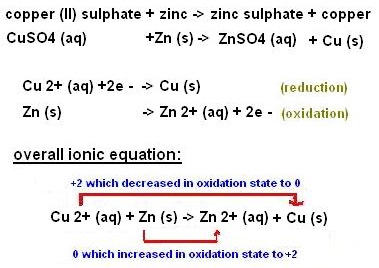 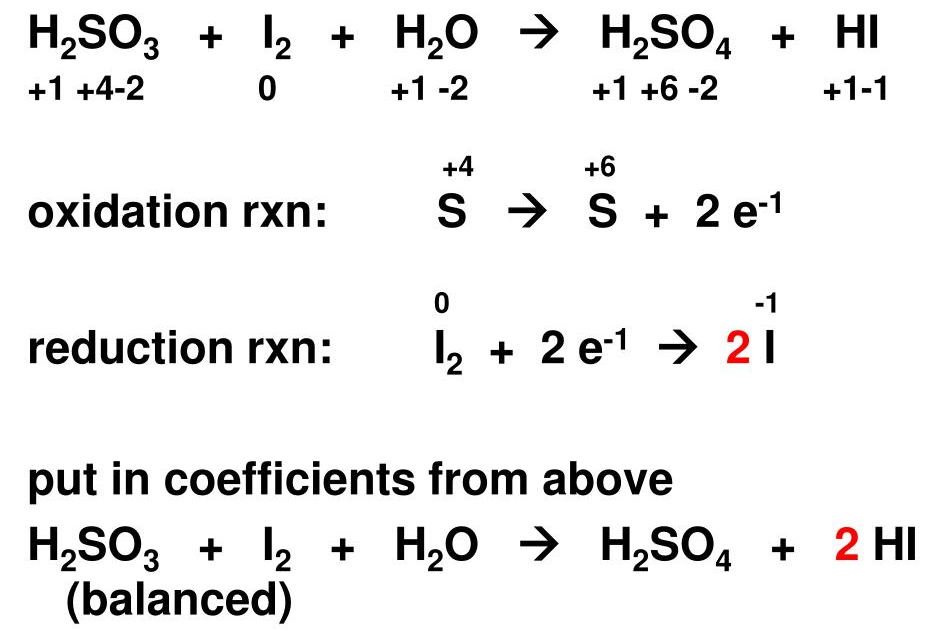 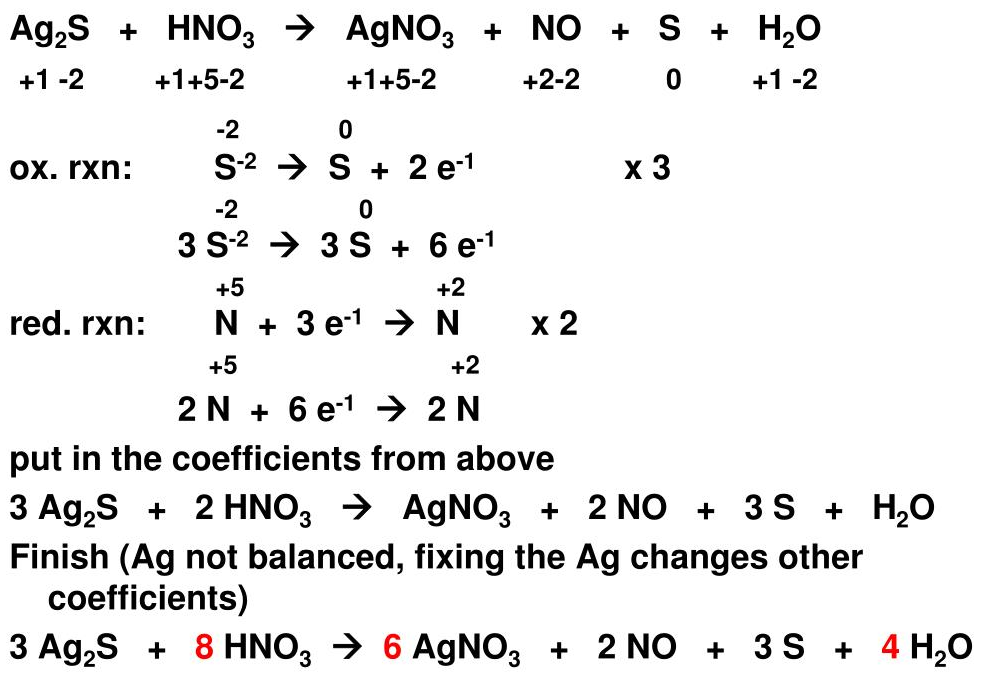 Příklad
Určete stechiometrické koeficienty v rovnici:
Cr + H2SO4 → Cr2(SO4)3 + H2
Vypočítáme oxidační čísla všech atomů. Zjistíme, že se mění oxidační čísla atomů Cr a  H:
Cr0 + HI2SVIO–II4 →CrIII2(SVIO–II4)3 + H02
Napíšeme parciální chemické rovnice oxidace a redukce:
	Cr0 – 3e– → CrIII (oxidace)
	HI + 1e– → H0 (redukce)
Jelikož počet přijatých a odevzdaných elektronů musí být stejný, druhou parciální chemickou rovnici vynásobíme třemi, aby se počet přijatých a odevzdaných elektronů rovnal:
	Cr0 – 3e– → CrIII
	3HI + 3e– → 3H0
Obě parciální chemické rovnice sečteme a upravíme:
	Cr0 – 3e– → CrIII
	3HI + 3e– → 3H0                                              
	Cr0 – 3e– + 3HI + 3e–→CrIII + 3H0
Po úpravě:
	Cr0 + 3HI → CrIII + 3H0
Tato chemická rovnice je zkrácenou formou původní redoxní rovnice a vyjadřuje podstatu redoxního chemického děje (SRR). Číselné hodnoty, které jsme dostali, nejsou stechiometrické koeficienty, ale vyjadřují počty atomů, které musí být na levé a pravé straně rovnice.
Jestliže na levé straně rovnice jsou 3 atomy H, před vzorec H2SO4 bychom museli dát zlomek. Stejný problém je s H i na pravé straně rovnice. Proto SRR vynásobíme dvěma:
	2Cr0 + 6HI → 2CrIII + 6H0

Na levé straně rovnice jsou 2 atomy Cr, proto před Cr bude koeficient 2. Na pravé straně rovnice mají být rovněž 2 atomy Cr, ale ty jsou již zabezpečené stechiometrickým indexem 2 ve vzorci Cr2(SO4)2, takže tato látka bude mít koeficient 1:

2Cr + 3 H2SO4 → Cr2(SO4)3 + 3 H2
Příklad
Určete stechiometrické koeficienty v rovnici:
Ca3(PO4)2 + SiO2 + C → P4 + CaSiO3 + CO
Vypočítame oxidační čísla všech atomů. Zjistíme, že se mění oxidační čísla atomů P a C:
CaII3(PVO–II4)2 + SiIVO–II2 + C0 → P04 + CaIISiIVO–II3 + CIIO–II
Napíšeme parciální chemické rovnice oxidace a redukce:
	C0 – 2e– → CII (oxidace)
	PV + 5e– → P0 (redukce)
Jelikož počet přijatých a odevzdaných elektronů musí byť stejný, první parciální chemickou rovnici vynásobíme 5, druhou parciální chemickou rovnici vynásobíme 2:
	5C0 – 10e– → 5CII
	2PV + 10e– → 2P0
Počet přijatých a odevzdaných elektronů je stejný. Aby se počet přijatých a odevzdaných elektronů rovnal, obě parciální chemické rovnice sečteme a dostaneme SRR:
	5C0 – 10e– → 5CII
	2PV + 10e– → 2P0                                                           
	5C0 – 10e– + 2PV + 10e– → 5CII + 2P0
po úpravě:
	5C0 + 2PV → 5CII + 2P0
Na pravé straně rovnice jsou podle SRR 2 atomy P s oxidačním číslem 0. Ten je však tvořen čtyřatomovými molekulami, takže stechiometrický koeficient by měl zlomkovou hodnotu. Proto SRR vynásobíme číslem 2:
10 C0 + 4 PV → 10 CII + 4 P0
Na pravé straně rovnice jsou potřebné 4 atomy P už zabezpečeny stechiometrickým indexem 4 ve vzorci P4, takže tato látka bude mít koeficient 1:

2Ca3(PO4)2 + SiO2 + C → P4 + CaSiO3 + CO

Na obou stranách rovnice by mělo být 10 atomů C. Proto před C dáme koeficient 10 a stejně i před vzorec CO:

2Ca3(PO4)2 + SiO2 + 10C → P4 + CaSiO3 + 10CO

Ještě chybí koeficienty před SiO2 a CaSiO3. 
Na levé straně rovnice je 6 atomů Ca, proto před CaSiO3 dáme koeficient 6. To ale znamená, že i na levé straně rovnice musí být 6 atomů Si, proto před SiO2 dáme koeficient 6.
2 Ca3(PO4)2 + 6 SiO2 + 10C → P4 + 6 CaSiO3 + 10 CO

Řešení ověříme spočítáním atomů O na obou stranách rovnice (28 = 28). Jelikož získané stechiometrické koeficienty (2, 6, 10 = 1, 6, 10) už kromě čísla 1 nemají žádného společného dělitele, vyčíslování rovnice je ukončeno.
Příklad
Určete stechiometrické koeficienty v rovnici:
Cu + HNO3 → Cu(NO3)2 + NO2 + H2O
Vypočítame oxidační čísla všech atomů. Zjistíme, že se mění oxidační čísla atomů Cu a N:
Cu0 + HINVO–II3 → CuII(NVO–II3)2 + NIVO–II2 + HI2O–II
Napíšeme parciální chemické rovnice oxidace a redukce:
	Cu0 – 2e– → CuII (oxidace)
	NV + e– → NIV (redukce)
Obě parciální chemické rovnice sečteme:
	Cu0 – 2e– → CuII
	2NV + 2e– → 2NIV                                           
	Cu0 – 2e– + 2NV + 2e– → CuII +2NIV
a po úpravě získáme SRR:
	Cu0 + 2NV → CuII +2NIV
Na obou stranách rovnice by měl být jeden atom Cu, koeficient před Cu a Cu(NO3)2 bude 1. Na pravé straně rovnice by měly být 2 atomy N s oxidačním číslem IV, proto před NO2 dáme koeficient 2:
Cu + HNO3 → Cu(NO3)2 + 2NO2 + H2O
Na levé straně rovnice by měly být 2 atomy N s oxidačním číslem V, ale před HNO3 nelze dát koeficient 2, protože ne všechny atomy N se účastnily redoxního procesu. Na pravé straně rovnice máme i atomy N s nezměněným oxidačním číslem – v Cu(NO3)2. Proto před HNO3 musíme dát stechiometrický koeficient, který bude větší než ten, který vyplynul z řešení parciálních chemických reakcí.
Tento koeficient tudíž musí zohlednit redoxní i neredoxní proces. Před Cu(NO3)2 už máme koeficient 1, z toho vyplývá, že jsou v něm vázané 2 atomy N s oxidačním číslem V. Tudíž před HNO3 dáme koeficient 4: dva atomy dusíku sa zúčastnily na redoxním procesu, dva nezměnily oxidační číslo:

Cu + 4HNO3 → Cu(NO3)2 + 2NO2 + H2O

Bez stechiometrického koeficientu zůstává voda. Na levé straně rovnice máme 4 atomy H, proto před H2O dáme koeficient 2:

Cu + 4HNO3 → Cu(NO3)2 + 2NO2 + 2H2O

Spočítaním atomů kyslíku na obou stranách rovnice (12 = 12) ověříme koeficienty rovnice. Jelikož získané stechiometrické koeficienty (1, 4 = 1, 2, 2) už kromě čísla 1 nemají žádného společného dělitele, vyčíslování rovnice je ukončeno.
Příklad
Určete stechiometrické koeficienty v rovnici:
									KMnO4 + HBr → Br2 + MnBr2 + KBr + H2O
Vypočítáme oxidační čísla všech atomů, mění se oxidační čísla atomů Mn a Br:
KIMnVIIO–II4 + HIBr–I → Br02 + MnIIBr–I 2 + KIBr–I + H2O–II 
Napíšeme parciální chemické rovnice oxidace a redukce:
	Br–I – 1e– → Br0 (oxidace)
	MnVII + 5e– → MnII (redukce)
První parciální chemickou rovnici vynásobíme pěti a obě rovnice sčítame:
	5Br–I – 5e– → 5Br0
	MnVII + 5e– → MnII                                                       
	5Br–I – 5e– + MnVII + 5e–= 5Br0 + MnII
a po úpravě získame SRR:
	5Br–I + MnVII → 5Br0 + MnII
Na pravé straně rovnice máme mít podle SRR 5 atomů Br s oxidačním číslem 0. Ten je však tvořen dvouatomovými molekulami, takže stechiometrický koeficient by měl zlomkovou hodnotu. Proto SRR vynásobíme číslem 2:
10Br–I + 2MnVII → 10Br0 + 2MnII
Získané číselné hodnoty vyjadřují počty atomů, které musí být na levé a pravé straně rovnice. Na obou stranách rovnice mají být 2 atomy Mn, koeficient před KMnO4 a MnBr2 bude 2:
2KMnO4 + HBr → Br2 + 2MnBr2 + KBr + H2O
Zároveň na levé straně má být 10 atomů Br s oxidačním číslem –I, ale před HBr nemůžeme dát koeficient 10. Na pravé straně rovnice se totiž vyskytují i atomy Br s nezměněným oxidačním číslem –I.
Koeficient před HBr tak musí být větší než 10. Na pravé straně rovnice máme mít 10 atomů Br s oxidačním číslem 0, proto před Br2 dáme koeficient 5:
	2KMnO4 + HBr → 5Br2 + 2MnBr2 + KBr + H2O
Na levé straně rovnice máme dva atomy K, proto před KBr dáme koeficient 2:
	2KMnO4 + HBr → 5Br2 + 2MnBr2 + 2KBr + H2O
Jelikož na pravé straně rovnice už máme koeficienty před všemi látkami obsahujícími Br, zjistíme, že na pravé straně je 16 atomů Br, proto před HBr dáme koeficient 16:
	2KMnO4 + 16HBr → 5Br2 + 2MnBr2 + 2KBr + H2O
Koeficient 16 před KBr zároveň znamená, že 10 atomů Br se zúčastnilo redoxní reakce a zbylých 6 zůstalo nezměněných. Na levé straně rovnice je rovněž 16 atomů H, proto na pravé straně rovnice dáme před H2O koeficient 8:
2KMnO4 + 16HBr → 5Br2 + 2MnBr2 + 2KBr + 8H2O
Řešení ověříme spočítáním atomů O na obou stranách rovnice (8 = 8). Protože získané stechiometrické koeficienty (2, 16 = 5, 2, 2, 8) už kromě čísla 1 nemají žádný společný dělitel, vyčíslování rovnice je ukončeno.
Příklad
Určete stechiometrické koeficienty v rovnici :
										NO2 + NO + NaOH → NaNO2 + H2O
Vypočítáme oxidační čísla všech atomů, zjistíme, že se mění jen oxidační číslo atomů N; jeho symboly podtrhneme:
NIVO–II2 + NIIO–II + NaIO–IIHI → NaINIIIO–II2 + HI2O–II
Jde o symproporcionační rovnici. Napíšeme parciální chemické rovnice oxidace a redukce:
	NII – 1e– → NIII (oxidace)
	NIV + 1e– → NIII (redukce)
Protože je počet přijatých a odevzdaných elektronů stejný, rovnice sčítáme:
	NII – 1e– → NIII
	NIV + 1e– → NIII                                               
	NII – 1e– + NIV + 1e– →NIII + NIII
a po úpravě získáme SRR:
	NII + NIV → 2NIII
Ze SRR vyplývá, že na pravé straně rovnice máme mít 2 atomy N s oxidačním číslem III a na levé straně po jednom atomu N s oxidačním číslem II, resp. IV. Do redoxní rovnice doplníme stechiometrické koeficienty:
NO2 + NO + NaOH → 2NaNO2 + H2O
Řešení ješte ověříme spočítáním atomů O na obou stranách rovnice (5 = 5). Protože získané stechiometrické koeficienty (1, 1, 2 = 2, 1) už kromě čísla 1 nemají žádného společného dělitele, je vyčíslování rovnice je ukončeno.
Vyčíslete rovnici      Ag3AsO4 + Zn + H2SO4 → Ag + AsH3 + ZnSO4 + H2O
Ag3IIIAsVO4 + Zn0 + H2SO4 → Ag0 + As-IIIH3 + ZnIISO4 + H2O

	Zn0 – 2e– → ZnII  (oxidace)
	AsV + 8e– → As-III (redukce)
	3AgI + 3e– → 3Ag0 (redukce)

	11 Zn0 – 22e– → 11 ZnII  (oxidace)
	2 AsV + 16e– → 2 As-III (redukce)
	6 AgI + 6e– → 6 Ag0 (redukce)
11
2 e–
11 e–
2
22 e–
2 Ag3AsO4 + 11 Zn + H2SO4 → 6 Ag + 2 AsH3 + 11 ZnSO4 + H2O
22 H = 6 H + 2 x 8 H
2 Ag3AsO4 + 11 Zn + 11 H2SO4 → 6 Ag + 2 AsH3 + 11 ZnSO4 + 8 H2O
2 x 4 O = 8 O
2 Ag3AsO4 + 11 Zn + 11 H2SO4 → 6 Ag + 2 AsH3 + 11 ZnSO4 + 8 H2O
2 Ag3AsO4 + 11 Zn + 11 H2SO4 → 6 Ag + 2 AsH3 + 11 ZnSO4 + 8 H2O
Příklad
a) 3,4,3,4,2
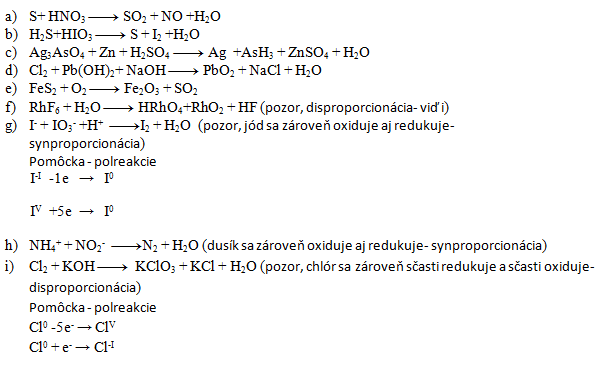 b) 5,2,5,1,6
c) 2,11,11,6,2,11,8
d) 1,1,2,1,2,2
e) 4,11,2,8
f) 3,10,2,1,18
g) 5,1,6,3,3
h) 1,1,1,2
i) 3,6,1,5,3
KNO3 + S +C = K2S + N2 + CO2
2, 1, 3, 1, 1, 3
H2SeO3 + H2S = Se + S + H2O
1, 2, 1, 3, 2
H6TeO6 + SO2 = Te + H2SO4
1, 3, 1, 3
Na2S2O3 + Cl2 + H2O = NaHSO4 + HCl
1, 4, 5, 2, 8
6, 1, 7, 3, 1, 1, 7
FeSO4 + K2Cr2O7 + H2SO4 = Fe2(SO4)3 + K2SO4 + Cr2(SO4)3 + H2O
H2O2 + KMnO4 + H2SO4 = MnSO4 + O2 + K2SO4 + H2O
5, 2, 3, 2, 5, 1, 8
H2SeO3 + KMnO4 = H2SeO4 + K2SeO3 + MnSeO3 + H2O
8, 2, 5, 1, 2, 3
2, 4, 2, 1, 2, 2
NaClO3 + HCl = ClO2 + Cl2 + NaCl + H2O
4, 8, 1, 2, 4, 4
Au + NaCN + O2 + H2O = Na[Au(CN)2] + NaOH
Ca(OH)2 + Cl2 = Ca(ClO3)2 + CaCl2 + H2O
6, 6, 1, 5, 6
1, 3, 4, 2, 3, 2
Cr2O3 + KNO3 + KOH = K2CrO4 + KNO2 + H2O
2, 2, 6, 2, 3
Al + NaOH + H2O = Na[Al(OH)4] + H2
P4 + NaOH + H2O = NaH2PO2 + PH3
1, 3, 3, 3, 1
MnO2 + H2C2O4 + H2SO4 = MnSO4 + CO2 + H2O
1, 1, 1, 1, 2, 2
Pb3O4 + HNO3 = Pb(NO3)2 + PbO2 + H2O
1, 4, 2, 1, 2
SnCl2 + AuCl3 + H2O = SnO2 + Au + HCl
3, 2, 6, 3, 3, 12
P + HNO3 + H2O = H3PO4 + NO
3, 5, 2, 3, 5
MnSO4 + PbO2 + HNO3 = HMnO4 + PbSO4 + Pb(NO3)2 + H2O
2, 5, 6, 2, 2, 3, 2
NaNO2 + KI + H2SO4 = NO + I2 + K2SO4 + Na2SO4 + H2O
2, 2, 2, 2, 1, 1, 1, 2
As4O6 + HCl + Cu = As + CuCl + H2O
1, 12, 12, 4, 12, 6